Выборы депутатов местных Советов депутатов Республики Беларусь двадцать восьмого созыва
Путеводитель по избирательной кампании
18 февраля 2018 года
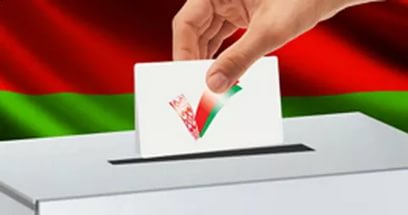 СИСТЕМА КОМИССИЙ ПО ПОДГОТОВКЕ И ПРОВЕДЕНИЮ ВЫБОРОВ В МЕСТНЫЕ СОВЕТЫ ДЕПУТАТОВ
Центральная комиссия Республики Беларусь по выборам 
и проведению республиканских референдумов
Минская городская избирательная комиссия
областные избирательные комиссии
районные, городские (в городах областного и районного подчинения), поселковые и сельские избирательные комиссии
окружные избирательные комиссии по выборам в областные Советы депутатов
территориальные избирательные комиссии, осуществляющие в районах г. Минска полномочия окружных избирательных комиссий
участковые избирательные комиссии
участковые избирательные комиссии
СРОКИ  ОБРАЗОВАНИЯИЗБИРАТЕЛЬНЫХ  КОМИССИЙ
территориальные комиссии
не позднее чем за 85 дней до выборов
не позднее
24 ноября 2017 г.
не позднее 
4 декабря 
2017 г.
не позднее 
3 января 
2018 г.
СРОК ПОЛНОМОЧИЙ ТЕРРИТОРИАЛЬНЫХ, ОКРУЖНЫХ, УЧАСТКОВЫХ  ИЗБИРАТЕЛЬНЫХ  КОМИССИЙ
ПОЛНОМОЧИЯ
окружные комиссии 
территориальные избирательные комиссии, осуществляющие в районах г. Минска полномочия окружных избирательных комиссий
участковые комиссии
областные 
Минская городская
районные 
городские 
поселковые 
сельские территориальные комиссии
ПРЕКРАЩАЮТСЯ после завершения выборов на участке для голосования
ПРЕКРАЩАЮТСЯ через месяц после выборов
СОХРАНЯЮТСЯ до назначения выборов в местные Советы депутатов нового созыва
ОБЕСПЕЧЕНИЕ ИЗБИРАТЕЛЬНОГО ПРОЦЕССА ТЕРРИТОРИАЛЬНЫМИ И ОКРУЖНЫМИ ИЗБИРАТЕЛЬНЫМИ КОМИССИЯМИ ПО ВЫБОРАМ ДЕПУТАТОВ МЕСТНЫХ  СОВЕТОВ ДЕПУТАТОВ
СОСТАВ ТЕРРИТОРИАЛЬНОЙ, ОКРУЖНОЙ ИЗБИРАТЕЛЬНОЙ КОМИССИИ
городская (в городе районного подчинения), поселковая, сельская
7 – 11 членов
областная, Минская городская, районная, городская (в городе областного подчинения)
9 – 13 членов
секретарь комиссии
председатель комиссии
заместитель председателя комиссии
Соответственно
4 – 10 членов
комиссии
ПРАВОМОЧНОСТЬ ЗАСЕДАНИЯИЗБИРАТЕЛЬНОЙ КОМИССИИ
6 членов
7 членов
8 членов
8 членов
9 членов
9 членов
10 членов
11 членов
12 членов
13 членов
Заседание комиссии является правомочным, если в нем принимает участие не менее  двух третей  состава комиссии:
5 членов
6 членов
6 членов
7 членов
7 членов
9 членов
10 членов
11 членов
12 членов
13 членов
ПРАВОМОЧНОСТЬ ПРИНЯТИЯ РЕШЕНИЯИЗБИРАТЕЛЬНОЙ КОМИССИИ
Решение комиссии принимается большинством голосов от состава комиссии:
РЕЖИМ РАБОТЫ ТЕРРИТОРИАЛЬНОЙ, ОКРУЖНОЙ ИЗБИРАТЕЛЬНОЙ КОМИССИИ
с 10 до 19 часов
понедельник – пятница
перерыв
с 14 до 15 часов
суббота
с 10 до 14 часов
воскресенье
выходной
[Speaker Notes: Вышестоящая территориальная избирательная комиссия может установить иной режим работы в будние дни в городской (в городе районного подчинения), поселковой, сельской избирательной комиссии. О режиме работы комиссии вывешивается объявление.]
ПРАВОМОЧНОСТЬ ПРИНЯТИЯ РЕШЕНИЯИЗБИРАТЕЛЬНОЙ КОМИССИИ
«против»
6 членов
5 членов
председательствующий
«за»
«против»
«против»
решение
При равном количестве голосов, поданных «за» и «против»:
КТО ВПРАВЕ ПРИСУТСТВОВАТЬ НА ЗАСЕДАНИИ ТЕРРИТОРИАЛЬНОЙ, ОКРУЖНОЙ ИЗБИРАТЕЛЬНОЙ КОМИССИИ?
заседание комиссии
лица, выдвигаемые кандидатами в депутаты
доверенные лица кандидатов в депутаты
кандидаты в депутаты
граждане, чьи обращения рассматриваются
представители СМИ
наблюдатели
при необходимости:
представители государственных органов,общественных объединений,иных организаций
особое
мнение
решение
комиссии
В КАКИХ СЛУЧАЯХ КОМИССИЕЙ ПРИНИМАЕТСЯ РЕШЕНИЕ ПО ОСОБОМУ МНЕНИЮ ЧЛЕНА ИЗБИРАТЕЛЬНОЙ КОМИССИИ?
протокол о регистрации кандидатов
протокол о результатах выборов
особое
мнение
решение
комиссии
вышестоящая избирательная комиссия
СРОКИ РАССМОТРЕНИЯ ОБРАЩЕНИЙ
немедленно
обращения, связанные с реализацией гражданами избирательного права, которые поступили в день выборов
3 дня
обращения о нарушениизаконодательства о выборах
10 дней
обращения о нарушениизаконодательства о выборах, если необходима проверка
Выдвижение кандидатов в депутатыместных советов депутатов
трудовые коллективы организаций; 
коллективы структурных подразделений
политические 
партии
граждане путем
сбора подписей
гражданин, выдвигаемый кандидатом в депутаты
гражданство 
Республики Беларусь или
гражданство 
Российской Федерации и постоянное проживание 
в Республике Беларусь
отсутствие
судимости
достижение
возраста
18 лет
работа или проживание
на территории 
местного Совета
депутатов
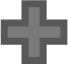 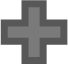 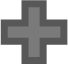 [Speaker Notes: Граждане Российской Федерации, постоянно проживающие в Республике Беларусь, вправе участвовать в выборах в местные Советы депутатов.]
ВЫДВИЖЕНИЕ КАНДИДАТОВ
70 дней до выборов


10 декабря 2017 г.
ДЕНЬ
ВЫБОРОВ


18 февраля 2018 г.
40 дней до выборов

8 января 2018 г.
ПЕРИОД ВЫДВИЖЕНИЯ КАНДИДАТОВ В ДЕПУТАТЫ
ВЫДВИЖЕНИЕ КАНДИДАТОВ В ДЕПУТАТЫПОЛИТИЧЕСКИМИ ПАРТИЯМИ
кандидатов в депутаты выдвигают  руководящие органы организационных структур  политических партий из числа членов партии
оргструктура должна быть зарегистрирована в главном управлении юстиции облисполкома, Мингорисполкома до назначения выборов
областная, Минская городская оргструктура вправе выдвинуть кандидатов  в депутаты соответственно областного, Минского городского Совета депутатов
по каждому избирательному округу  −  одного
выдвигаемый гражданин
проживает или работает на территории области, г. Минска
[Speaker Notes: Продолжение  - на следующем слайде.]
ВЫДВИЖЕНИЕ КАНДИДАТОВ В ДЕПУТАТЫПОЛИТИЧЕСКИМИ ПАРТИЯМИ
вправе выдвинуть одного кандидата в депутаты по каждому избирательному округу
гражданин, выдвигаемый кандидатом, должен проживать или работать на территории соответствующего местного Совета депутатов
ВЫДВИЖЕНИЕ КАНДИДАТОВ В ДЕПУТАТЫ ТРУДОВЫМИ КОЛЛЕКТИВАМИ ОРГАНИЗАЦИЙ
собрание
собрание
проводится только на общем собрании и от каждого коллектива должно присутствовать более половины его состава
ВЫДВИЖЕНИЕ КАНДИДАТОВ В ДЕПУТАТЫ ТРУДОВЫМИ КОЛЛЕКТИВАМИ ОРГАНИЗАЦИЙ
требования по количеству работающих в организации и месту ее расположения
ВЫДВИЖЕНИЕ КАНДИДАТОВ В ДЕПУТАТЫ ТРУДОВЫМИ КОЛЛЕКТИВАМИ ОРГАНИЗАЦИЙ
ОБЩИЕ ПРАВИЛА ВЫДВИЖЕНИЯ
ВЫДВИЖЕНИЕ КАНДИДАТОВ В ДЕПУТАТЫ ГРАЖДАНАМИ ПУТЕМ СБОРА ПОДПИСЕЙ
ФОРМИРОВАНИЕ ИНИЦИАТИВНОЙ ГРУППЫ ПО СБОРУ ПОДПИСЕЙ
лицо, имеющее намерение выдвинуться кандидатом в депутаты, формирует инициативную группу по выдвижению его кандидатом в депутаты;
количественный состав группы – не менее 3 и не более 10 человек.
РЕГИСТРАЦИЯ ИНИЦИАТИВНОЙ ГРУППЫ
осуществляется избирательной комиссией при представлении документов, определенных Избирательным кодексом Республики Беларусь.
СБОР ПОДПИСЕЙ
проводится членами инициативной группы;
число подписей избирателей соответствующего избирательного округа, необходимое для выдвижение кандидатом в депутаты:
областного, Минского городского Совета депутатов – не менее 150;
районного, городского (города областного подчинения) Совета депутатов – не менее 75;
городского (города районного подчинения), поселкового, сельского Совета депутатов – не менее 20.
СРОК ПОДАЧИ ДОКУМЕНТОВ ДЛЯ РЕГИСТРАЦИИ ИНИЦИАТИВНОЙ ГРУППЫ. ПЕРИОД РЕГИСТРАЦИИ ИНИЦИАТИВНОЙ ГРУППЫ
подача документов для регистрации инициативной группы в территориальную, окружную комиссию
не позднее 
чем за 65 дней до выборов
14 декабря 2017 г.
день
выборов
срок рассмотрения заявления  о регистрации инициативной группы
5-й день
2-й день
1-й день
4-й день
3-й день
лицо, имеющее намерение выдвинуться кандидатом в депутаты
решение территориальной, окружной 
комиссии
вышестоящая
территориальная 
комиссия
в трехдневный сроксо дня его принятия
лицо, имеющее намерение выдвинуться кандидатом в депутаты
решение 
вышестоящей 
территориальной 
комиссии
суд:
областной
Минский городской
районный
в трехдневный сроксо дня его принятия
ОБЖАЛОВАНИЕ РЕШЕНИЯ ОБ ОТКАЗЕ В РЕГИСТРАЦИИ ИНИЦИАТИВНОЙ ГРУППЫ
ПРИЕМ  ДОКУМЕНТОВ  ДЛЯ  РЕГИСТРАЦИИ КАНДИДАТОВ  В  ДЕПУТАТЫ
документы представляются в территориальную, окружную комиссию одним комплектом
представляет комплект документов лицо, выдвинутое кандидатом в депутаты
предъявляет паспорт гражданина Республики Беларусь (граждане Российской Федерации – вид на жительство)
документы регистрируются в журнале регистрации входящих документов
[Speaker Notes: Прием документов осуществляется членами территориальной, окружной комиссии согласно режиму работы комиссии.]
ПРОВЕРКА ТЕРРИТОРИАЛЬНОЙ, ОКРУЖНОЙ КОМИССИЕЙ 
СООТВЕТСТВИЯ ПОРЯДКА ВЫДВИЖЕНИЯ КАНДИДАТОВ В ДЕПУТАТЫ ТРЕБОВАНИЯМ 
ИЗБИРАТЕЛЬНОГО ЗАКОНОДАТЕЛЬСТВА
СРОКИ ПРОВЕРКИ
день регистрации
день представления документов для регистрации кандидатом в депутаты
НАПРАВЛЕНИЕ ЗАПРОСОВ
органы внутренних дел
Департамент по ценным бумагам Минфина Республики Беларусь
территориальные организации по регистрации недвижимого имущества
инспекции по налогам и сборам
[Speaker Notes: Регистрация кандидатов в депутаты начинается за 40 дней и заканчивается за 30 дней до выборов. В отдельных случаях срок регистрации может быть продлен соответствующей территориальной, окружной или вышестоящей избирательной комиссией, но не более чем на пять дней.]
отобрано для проверки
30 подписей(20 % от 150)
недостоверные
подписи
5 подписей(16,7 %)
дополнительная проверка
ОСНОВНАЯ ПРОВЕРКА ДОСТОВЕРНОСТИ ПОДПИСЕЙ (ВЫДВИЖЕНИЕ В ОБЛАСТНОЙ, МИНСКИЙ ГОРОДСКОЙ СОВЕТ ДЕПУТАТОВ)
ДЛЯ РЕГИСТРАЦИИ НЕОБХОДИМО 150 ПОДПИСЕЙ
отобрано для проверки
23 подписи(15 % от 150)
недостоверные подписи
3 подписи(13,0 %)
Из 53 проверенных 8 подписей признаны недостоверными, что составляет  15,1 %   отказ в регистрации
ДОПОЛНИТЕЛЬНАЯ ПРОВЕРКА ДОСТОВЕРНОСТИ ПОДПИСЕЙ(ВЫДВИЖЕНИЕ В ОБЛАСТНОЙ, МИНСКИЙ ГОРОДСКОЙ СОВЕТ ДЕПУТАТОВ
общее количество недостоверных подписей
5+3=8 подписей
ПРОВЕРКА ДОСТОВЕРНОСТИ ПОДПИСЕЙ
Районный, городской (города областного подчинения) Совет депутатов
Городской (города районного подчинения), поселковый, сельский Совет депутатов
Для регистрации необходимо 20 подписей
1-я проверка:отбирается не менее 4 подписей,при выявлении 1 недостоверной подписи (25%) проводится дополнительная (2-я ) проверка. 
2-я проверка:отбирается 3 подписи.

В регистрации отказывается, если в результате двух проверок выявлено 2 и более  недостоверные подписи (28,6% от 7 проверенных).
Для регистрации необходимо 75 подписей
1-я проверка:отбирается не менее 15 подписей,при выявлении 3 недостоверных подписей (20%) проводится дополнительная (2-я) проверка.
2-я проверка:отбирается 11 подписей.
В регистрации отказывается, если в результате двух проверок  выявлено  4 и более недостоверные подписи (15,4% от 26 проверенных).
ИНФОРМИРОВАНИЕ ИЗБИРАТЕЛЕЙ О КАНДИДАТАХ В ДЕПУТАТЫ
Сообщение территориальной, окружной комиссии о регистрации кандидатов в депутаты
В отношении каждого кандидата в депутаты указываются:
фамилия, имя и отчество;
дата рождения;
должность  (занятие);
место работы; 
место жительства;
партийность. 
Если кандидат в депутаты, ранее имел судимость, сведения об этом указываются в сообщении.
Сведения о доходах за 2016 год и имуществе кандидатов в депутаты областного, районного, городского (города областного подчинения), Минского городского Совета депутатов, если такой способ информирования (СМИ) избирателей определен решением областной, Минской городской комиссии.
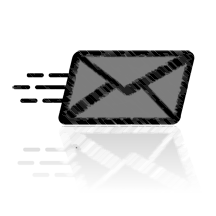 Сообщение направляется в печать для опубликования не позднее чем на четвертый день после регистрации кандидатов в депутаты
РЕГИСТРАЦИЯ КАНДИДАТОВ В ДЕПУТАТЫ
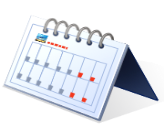 ПЕРИОД РЕГИСТРАЦИИ 
С 9 ПО 18 ЯНВАРЯ 2018 г.
ПРАВО ОТКАЗАТЬ  в случае: 
представления в декларации о доходах не соответствующих действительности сведений, имеющих существенный характер (разъяснения о том, какие не соответствующие действительности сведения о доходах и имуществе имеют существенный характер, содержатся в постановлении Центральной комиссии)
использования преимуществ должностного положения, указанных в части второй статьи 73 Избирательного кодекса, в интересах избрания
участия администрации организации в сборе подписей избирателей, принуждения в процессе сбора подписей и вознаграждения избирателей за внесение подписей
повторного нарушения лицом, выдвигаемым кандидатом в депутаты, или инициативной группой требований Избирательного кодекса, иных актов законодательства Республики Беларусь о выборах, если ранее им было вынесено предупреждение
БЕЗУСЛОВНЫЙ ОТКАЗ В РЕГИСТРАЦИИ в случае:
несоответствия лица, выдвинутого кандидатом, требованиям, предъявляемым Избирательным кодексом, к кандидату
наличия судимости у лица, выдвинутого кандидатом
несоблюдения требований, предусмотренных Избирательным кодексом, к выдвижению кандидата
непредставления одного или нескольких  документов, необходимых для регистрации кандидата
недостаточного для регистрации кандидата количества достоверных подписей избирателей
использования  в интересах избрания денежных средств или другой материальной помощи иностранных государств и организаций, международных организаций, организаций с иностранными инвестициями, иностранных граждан и лиц без гражданства
наличия в подписных листах более 15 процентов недостоверных подписей от общего количества проверенных подписей
в иных случаях несоответствия порядка выдвижения требованиям Избирательного кодекса
вышестоящая 
территориальная 
комиссия
лицо, выдвинутоекандидатом в депутаты
решение территориальной,
окружной комиссии
в трехдневный сроксо дня его принятия
лицо, выдвинутоекандидатом в депутаты
суд:
областной
Минский городской
районный
решение вышестоящей 
территориальной 
комиссии
в трехдневный сроксо дня его принятия
ОБЖАЛОВАНИЕ  РЕШЕНИЯ  ОБ  ОТКАЗЕ В  РЕГИСТРАЦИИ  КАНДИДАТОМ В  ДЕПУТАТЫ
ПРЕДВЫБОРНАЯ  АГИТАЦИЯ
до дня выборов
со дня 
регистрации кандидата в депутаты
ДЕНЬ
ВЫБОРОВ
18 февраля 2018 г.
ПЕРИОД ПРЕДВЫБОРНОЙ АГИТАЦИИ
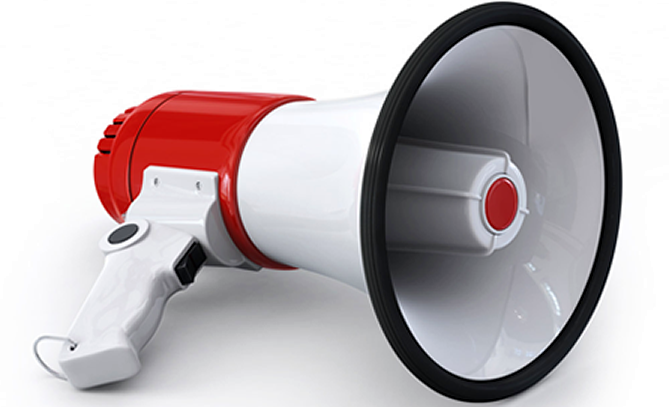 ЗАКОНОДАТЕЛЬНЫЕ ГАРАНТИИ ПРОВЕДЕНИЯ ПРЕДВЫБОРНОЙ АГИТАЦИИ
Информационные материалы о кандидатах в депутаты, распространяемые в СМИ, должны быть объективными и достоверными, в них не должно отдаваться предпочтение отдельным кандидатам.
гражданин Республики Беларусь
не более 2 базовых  величин
кандидат в депутаты
районного, городского, поселкового, 
сельского Совета  депутатов – не более 10 
базовых величин
кандидата в депутаты областного, Минского городского Совета депутатов – не более 30 базовых величин
не более 5 базовых  величин
предельная суммавсех расходов
юридическое лицо
ФОРМИРОВАНИЕ ИЗБИРАТЕЛЬНОГО ФОНДА КАНДИДАТА В ДЕПУТАТЫ
областного, Минского городского Совета депутатов – не более 30 базовых величин
Кто вправе вносить
кандидата в депутаты районного, городского, поселкового, сельского Совета депутатов – не более 10 базовых величин
ИСПОЛЬЗОВАНИЕ СРЕДСТВ ИЗБИРАТЕЛЬНОГО ФОНДА. ПРЕДСТАВЛЕНИЕ ФИНАНСОВЫХ ОТЧЕТОВ
первый финансовый отчет
с 3 по 7 февраля 2018 г.
итоговый финансовый отчет
10 дней до дня выборов
15 дней до дня выборов
ДЕНЬ
ВЫБОРОВ
5 дней со дня выборов
не позднее 22 февраля 2018 г.
ДЕНЬ
ВЫБОРОВ
Средства избирательного фонда могут использоваться для оплаты расходов, непосредственно связанных с проведением предвыборной агитации.
Порядок использования средств избирательного фонда устанавливается Центральной комиссией.
ПРЕДСТАВЛЕНИЕ ФИНАНСОВЫХ ОТЧЕТОВ КАНДИДАТАМИ
ОТМЕНА РЕШЕНИЯ О РЕГИСТРАЦИИ КАНДИДАТА
ЗАРЕГИСТРИРОВАВШАЯ КАНДИДАТА КОМИССИЯ ОТМЕНЯЕТ РЕШЕНИЕ О РЕГИСТРАЦИИ КАНДИДАТА в случае:

использования кандидатом денежных средств или другой материальной помощи иностранных государств и организаций, международных организаций, организаций с иностранными инвестициями, иностранных граждан и лиц без гражданства;
утраты кандидатом права избираться депутатом;
установления после регистрации кандидата в депутаты обстоятельств, предусмотренных частью первой статьи 681 Избирательного кодекса.
ЗАРЕГИСТРИРОВАВШАЯ КАНДИДАТА КОМИССИЯ ВПРАВЕ ОТМЕНИТЬ РЕШЕНИЕ О РЕГИСТРАЦИИ КАНДИДАТА в случае:
несоблюдения установленных Избирательным кодексом ограничений при проведении предвыборной агитации;
повторного нарушения требований Избирательного кодекса и иных актов законодательства о выборах, если ранее выносилось предупреждение;
 превышения более чем на 20% предельного размера расходования средств избирательного фонда или использования в этих же размерах денежных средств помимо средств избирательного фонда;
участия администрации организации в сборе подписей, принуждения в процессе сбора подписей и вознаграждения избирателей за внесение подписи;
представления в декларации о доходах и имуществе не соответствующих действительности сведений, имеющих существенный характер;
использования в интересах избрания преимуществ должностного положения;
нарушения требований, предъявляемых к предвыборной программе кандидата.
ОБЖАЛОВАНИЕ РЕШЕНИЙ ОБ ОТМЕНЕ РЕШЕНИЙ О РЕГИСТРАЦИИ КАНДИДАТА В ДЕПУТАТЫ
решение территориальной, окружной комиссии
вышестоящая территориальная комиссия
вправе кандидат в   депутаты; 
в трехдневный срок  со дня его принятия
суд:
областной
Минский городской
районный
вправе кандидат в   депутаты; 
в трехдневный срок  со дня его принятия
УСТАНОВЛЕНИЕ ИТОГОВ ВЫБОРОВ В МИНСКИЙ ГОРОДСКОЙ СОВЕТ ДЕПУТАТОВ
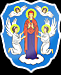 УСТАНОВЛЕНИЕ ИТОГОВ ВЫБОРОВ В ОБЛАСТНОЙ СОВЕТ ДЕПУТАТОВ
участковая комиссия устанавливает РЕЗУЛЬТАТЫ ГОЛОСОВАНИЯ НА УЧАСТКЕ для голосования
окружная комиссия устанавливает РЕЗУЛЬТАТЫ ВЫБОРОВ ПО ОКРУГУ
областная комиссия устанавливает ИТОГИ ВЫБОРОВ в областной Совет депутатов
УСТАНОВЛЕНИЕ ИТОГОВ ВЫБОРОВ В РАЙОННЫЙ, ГОРОДСКОЙ, ПОСЕЛКОВЫЙ, СЕЛЬСКИЙ СОВЕТ ДЕПУТАТОВ
участковая комиссия устанавливает РЕЗУЛЬТАТЫ ГОЛОСОВАНИЯ НА УЧАСТКЕ для голосования
районная, городская, поселковая, сельская комиссия  устанавливает ИТОГИ ВЫБОРОВ в соответствующий местный Совет депутатов
ОПРЕДЕЛЕНИЕ РЕЗУЛЬТАТОВ ВЫБОРОВ ПО ИЗБИРАТЕЛЬНОМУ ОКРУГУ
В  ОКРУГЕ БАЛЛОТИРОВАЛОСЬ  БОЛЕЕ ОДНОГО КАНДИДАТА В ДЕПУТАТЫ
В ОКРУГЕ БАЛЛОТИРОВАЛСЯ ОДИН КАНДИДАТ В ДЕПУТАТЫ
ИЗБРАННЫМ СЧИТАЕТСЯ КАНДИДАТ В ДЕПУТАТЫ, ПОЛУЧИВШИЙ НАИБОЛЬШЕЕ ЧИСЛО ГОЛОСОВ ИЗБИРАТЕЛЕЙ, ПРИНЯВШИХ УЧАСТИЕ В ГОЛОСОВАНИИ
КАНДИДАТ В ДЕПУТАТЫ СЧИТАЕТСЯ ИЗБРАННЫМ, ЕСЛИ ПОЛУЧИЛ  БОЛЕЕ ПОЛОВИНЫ ГОЛОСОВ ИЗБИРАТЕЛЕЙ, ПРИНЯВШИХ УЧАСТИЕ В ГОЛОСОВАНИИ
ОСНОВАНИЯ ДЛЯ ПРИЗНАНИЯ ВЫБОРОВ НЕДЕЙСТВИТЕЛЬНЫМИ
территориальная, окружная комиссия
жалоба кандидата
не позднее чем на третий день после выборов
решение территориальной, окружной комиссии
вышестоящая территориальная комиссия
в трехдневный сроксо дня его принятия
повлияли на итоги выборов
ПОВТОРНЫЙ ПОДСЧЕТ ГОЛОСОВ
ошибки, несоответствия в протоколах участковых, территориальной, окружной комиссий
нарушения при подсчете голосов
Основания проведения
нарушения в ходе голосования
ИНИЦИИРУЮТ:  
КАНДИДАТ В ДЕПУТАТЫ, подав об этом заявление в вышестоящую территориальную комиссию не позднее чем на третий день после выборов;
ВЫШЕСТОЯЩАЯ ТЕРРИТОРИАЛЬНАЯ комиссия
ПРИНИМАЕТ РЕШЕНИЕ:
вышестоящая территориальная комиссия
ПРОВОДИТ: территориальная, окружная комиссия в присутствии члена (членов) вышестоящей территориальной комиссии, а при необходимости – и участковых комиссий
ИНФОРМИРОВАНИЕ ОБ ИТОГАХ ВЫБОРОВ
ПО КАЖДОМУ ИЗБИРАТЕЛЬНОМУ ОКРУГУ
СООБЩЕНИЕ ОБ ИТОГАХ ВЫБОРОВ
СПИСОК ИЗБРАННЫХ ДЕПУТАТОВ
СВЕДЕНИЯ
фамилия, имя, отчество
дата рождения
должность (занятие)
место работы
место жительства
партийность
общее число избирателей, включенных в списки
число избирателей, принявших участие в голосовании
число голосов, поданных за каждого кандидата
число голосов, поданных против всех кандидатов (если голосование проводилось по одной кандидатуре – число голосов, поданных против кандидата)
число недействительных бюллетеней
СООБЩЕНИЕ направляется в печать для опубликования не позднее чем на пятый день после выборов – НЕ  ПОЗДНЕЕ  23 ФЕВРАЛЯ  2018 г. 
Поселковые, сельские комиссии об итогах выборов могут информировать избирателей иным способом.
ПОВТОРНЫЕ ВЫБОРЫ
ПОВТОРНЫЕ ВЫБОРЫ ПРОВОДЯТСЯ В СЛУЧАЕ:

по избирательному округу выборы были признаны недействительными
по избирательному округу баллотировался один кандидат в депутаты, который не набрал необходимого количества голосов избирателей
выбытия в избирательном округе всех кандидатов в депутаты

Повторные выборы НАЗНАЧАЮТСЯ соответствующей   территориальной комиссией.